Makrogazdasági kilátásokInflációs jelentés – 2016. március
Gábriel Péter, igazgató
Magyar Nemzeti Bank
2016. március 24.
Az előrejelzés fő üzenetei
Idén és jövőre is 3 százalék körüli növekedésre számítunk. Folytatódik a gazdasági felzárkózás. 
Az alacsony inflációs környezet és a javuló munkapiaci feltételek jelentősen emelik a háztartások reáljövedelmét.
A gazdasági növekedésben egyre meghatározóbb szerephez jut a belső fogyasztás.
A nyersanyagárak számottevő csökkenése és az inflációs várakozások mérséklődése mellett az infláció érdemben és tartósan elmarad az inflációs céltól. A cél elérése 2018 első felére tolódott.
A másodkörös inflációs hatások visszaszorítása az alapkamat csökkentését indokolja, mindaddig amíg a monetáris kondíciók összhangba nem kerülnek az inflációs cél fenntartható elérésével.
Magyar Nemzeti Bank
2
A decemberi előrejelzés óta beérkezett adatok értékelése



Magyar Nemzeti Bank
3
Nemzetközi környezet
Magyar Nemzeti Bank
4
A világkereskedelem dinamikája gyengült
A világimport alakulása
(háromhavi mozgóátlag, éves változás, százalék)
Forrás: CPB
Magyar Nemzeti Bank
5
Felvevőpiacaink növekedésében csak lassú élénkülésre számítunk
Felvevőpiacaink GDP növekedése
Magyar Nemzeti Bank
6
Forrás: MNB-számítás
Külső környezet számottevően dezinflációs hatású
Az olajárra vonatkozó várakozásunk
Megjegyzés: dollár/hordó, határidős jegyzések alapján
Forrás: Consensus Economics, Bloomberg
Magyar Nemzeti Bank
7
Hazai konjunktúra
Magyar Nemzeti Bank
8
2016 elején enyhe lassulás, de az év második felétől ismét élénkül a növekedés, melyet a belső kereslet erőteljes javulása támogat
Felhasználási tételek növekedéshez való hozzájárulása
(éves változáshoz való hozzájárulás, százalékpont)
Forrás: KSH, MNB
Magyar Nemzeti Bank
9
A szolgáltatások bővülése járul hozzá leginkább a kibocsátás növekedéséhez
A főbb nemzetgazdasági szektorok kibocsátásának a GDP-növekedéshez való hozzájárulása 
(éves változáshoz való hozzájárulás, százalékpont)
Magyar Nemzeti Bank
10
Forrás: KSH, MNB
Magyarországon az egyik legnagyobb a mezőgazdaság hozzáadott értékének ingadozása európai összevetésben
A mezőgazdaság szerkezete és volatilitása nemzetközi összevetésben
Magyar Nemzeti Bank
11
Forrás: KSH, MNB
Korábbi éveknél mérsékeltebb exportdinamika, de piaci részesedésünk emelkedése folytatódik
Az export alakulása
(éves változás, százalék)
Forrás: KSH,MNB
Magyar Nemzeti Bank
12
Aktivitás bővülése mellett a munkanélküliségi ráta a válság előtti értéke alá kerül
Aktivitási, foglalkoztatási és munkanélküliségi ráta a nemzetgazdaságban
Forrás: KSH, MNB-számítás
Magyar Nemzeti Bank
13
Elmúlt időszakban feszesebbé váltak a munkapiaci kondíciók
Munkaerőpiaci feszességi mutatók alakulása
Megjegyzés: a szaggatott vonal a közfoglalkoztatottakkal korrigált munkaerőpiaci feszességi mutatókat jelöli.
Forrás: Európai Bizottság, KSH, NFSZ, MNB-számítás
Magyar Nemzeti Bank
14
Az élénkülő termelékenységnek köszönhetően a fajlagos munkaköltség visszafogottan emelkedik előrejelzési horizontunkon
A versenyszféra fajlagos munkaerőköltség-dekompozíciója
(TME: Teljesmunkaidő-egyenértékes)
Forrás: KSH-adatok alapján MNB-számítás
Magyar Nemzeti Bank
15
Jelentős helyreállítási potenciál a lakossági fogyasztásban
A lakossági fogyasztás alakulása a válság előtti szinthez képest
Magyar Nemzeti Bank
16
Forrás: Eurostat, MNB
A válságot követő mérlegalkalmazkodás következtében elhalasztott fogyasztás realizálódására számítunk
Rendelkezésre álló reáljövedelem és fogyasztás alakulása
Magyar Nemzeti Bank
17
Forrás: KSH,MNB
A háztartások beruházási és fogyasztási hajlandósága emelkedik
Lakossági jövedelmek felhasználása
Megjegyzés: A korrigált fogyasztási rátánál a rendelkezésre álló jövedelmet korrigáltuk a CSOK transzeferekkel
Magyar Nemzeti Bank
18
Forrás: KSH,MNB
A beruházási ráta – átalakuló szerkezet mellett – stabilan 20 százalék felett alakul
Állami
Privát
Beruházási ráta alakulása
(a GDP százalékában)
Forrás: KSH, MNB
Magyar Nemzeti Bank
19
A lakáspiaci fordulatot követően az átadott új építésű lakások száma várakozásunk szerint több mint duplájára emelkedik
A lakásépítések várt alakulása
Magyar Nemzeti Bank
20
Forrás: KSH,MNB
Decemberi várakozásunkhoz képest gyorsabb EU-forráslehívással számolunk
Az Európai Uniós források várható beáramlása
Megjegyzés: Az adatok az agrártámogatásokat nem tartalmazzák.
Forrás: MNB számítás
Magyar Nemzeti Bank
21
A Növekedéstámogató Program mellett a bankadó csökkentése hozzájárul a vállalati hitelezés bővüléséhez, ami támogatja a beruházások emelkedését
A vállalati hitelállományra vonatkozó előrejelzés
Megjegyzés: Tranzakciós alapú, év/év százalék
Forrás: MNB
Magyar Nemzeti Bank
22
Hazai inflációs folyamatok
Magyar Nemzeti Bank
23
A piaci szolgáltatások árai év elején mérsékelten növekedtek
A piaci szolgáltatások inflációja
Megjegyzés: szezonális nem igazított, adószűrt egyhavi változás
Forrás: KSH, MNB
Magyar Nemzeti Bank
24
Előrejelzésünk szerint az infláció csak 2018 első felében kerül a cél közelébe
Inflációs előrejelzésünk
Forrás: KSH, MNB
Magyar Nemzeti Bank
25
A gazdaság egyensúlyi pozíciója
26
Magyar Nemzeti Bank
Előrejelzésünkben magas marad a finanszírozási képesség, a külső adósság tovább csökken
A külső finanszírozási képesség alakulása a GDP százalékában
Megjegyzés: *A viszonzatlan folyó átutalások és a tőkemérleg egyenlegének összege
Forrás: MNB
Magyar Nemzeti Bank
27
A költségvetési hiány 2 százaléknál mérsékeltebb, ami támogatja az adósság folytatódó csökkenését
Az ESA-egyenleg alakulása
Forrás: Eurostat, MNB
Magyar Nemzeti Bank
28
A GDP-arányos adósság előretekintve tovább csökken
Az adósságpálya várható alakulása
Megjegyzés: előretekintve változatlan, 2015. év végi árfolyamon számolva
Forrás: MNB
Magyar Nemzeti Bank
29
Előrejelzésünk fő üzenetei
Magyar Nemzeti Bank
30
Az előrejelzés fő üzenetei
Idén és jövőre is 3 százalék körüli növekedésre számítunk. Folytatódik a gazdasági felzárkózás. 
Az alacsony inflációs környezet és a javuló munkapiaci feltételek jelentősen emelik a háztartások reáljövedelmét.
A gazdasági növekedésben egyre meghatározóbb szerephez jut a belső fogyasztás.
A nyersanyagárak számottevő csökkenése és az inflációs várakozások mérséklődése mellett az infláció érdemben és tartósan elmarad az inflációs céltól. A cél elérése 2018 első felére tolódott.
A másodkörös inflációs hatások visszaszorítása az alapkamat csökkentését indokolja, mindaddig amíg a monetáris kondíciók összhangba nem kerülnek az inflációs cél fenntartható elérésével.
Magyar Nemzeti Bank
31
Éves számok
Forrás: MNB
Magyar Nemzeti Bank
32
Alternatív forgatókönyvek
Magyar Nemzeti Bank
33
Tovább fönnmaradhat a támogató külső monetáris politikai környezet
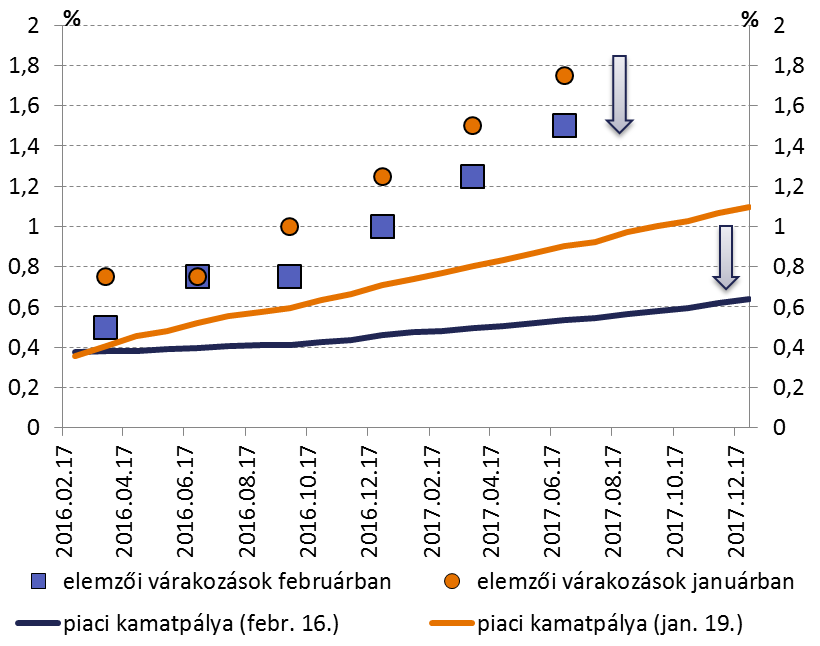 Elemzői és piaci várakozások a Fed kamatpályájára vonatkozóan
Magyar Nemzeti Bank
34
Az inflációs várakozások egyre inkább a tolerancia sávon kívülre kerültek az elmúlt időszakban
A hazai lakossági inflációs várakozások alakulása
Forrás: KSH, Európai Bizottság adatai alapján MNB-számítás
Magyar Nemzeti Bank
35
Óvatossági megfontolások nagyobb oldódása gyorsabb fogyasztás növekedéssel párosulhat
Pénzügyi megtakarítás ráta alakulása
Magyar Nemzeti Bank
36
Forrás: KSH,MNB
Alternatív forgatókönyvek kockázati térképe
Alappályában feltételezettnél szigorúbb monetáris kondíciók irányába mutató kockázat
Alappályában feltételezettnél lazább monetáris kondíciók irányába mutató kockázat
Kockázati térkép: az alternatív forgatókönyvek hatása előrejelzésünkre
Megjegyzés: az előrejelzési horizonton az átlagos eltérés, piros: az alappályánál szigorúbb, zöld: alappályánál lazább monetáris kondíciókkal konzisztens
Magyar Nemzeti Bank
37
Köszönöm a figyelmet!